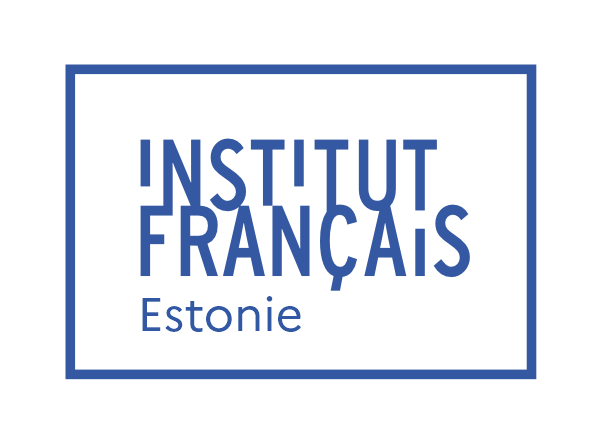 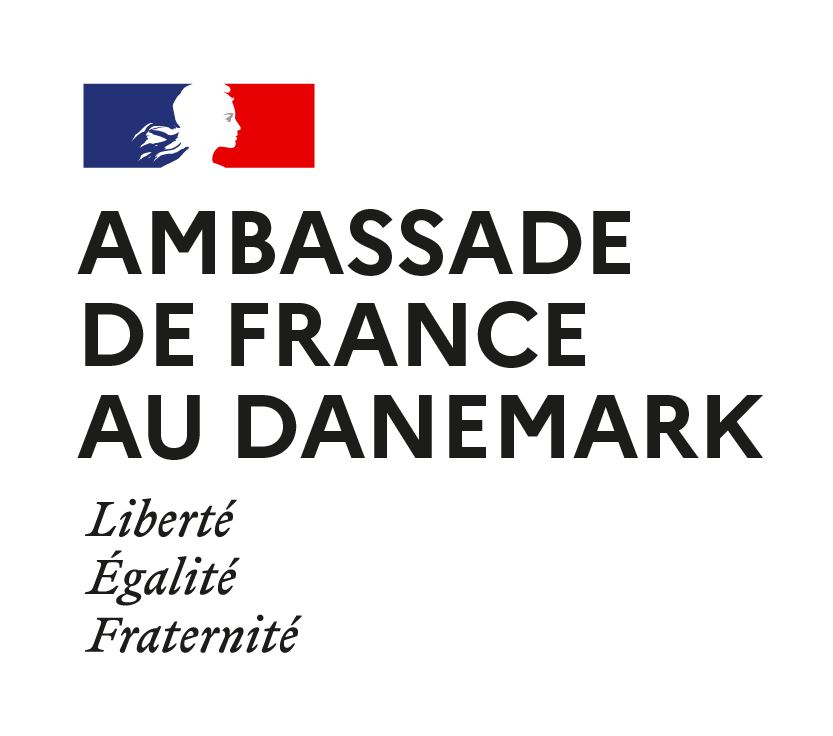 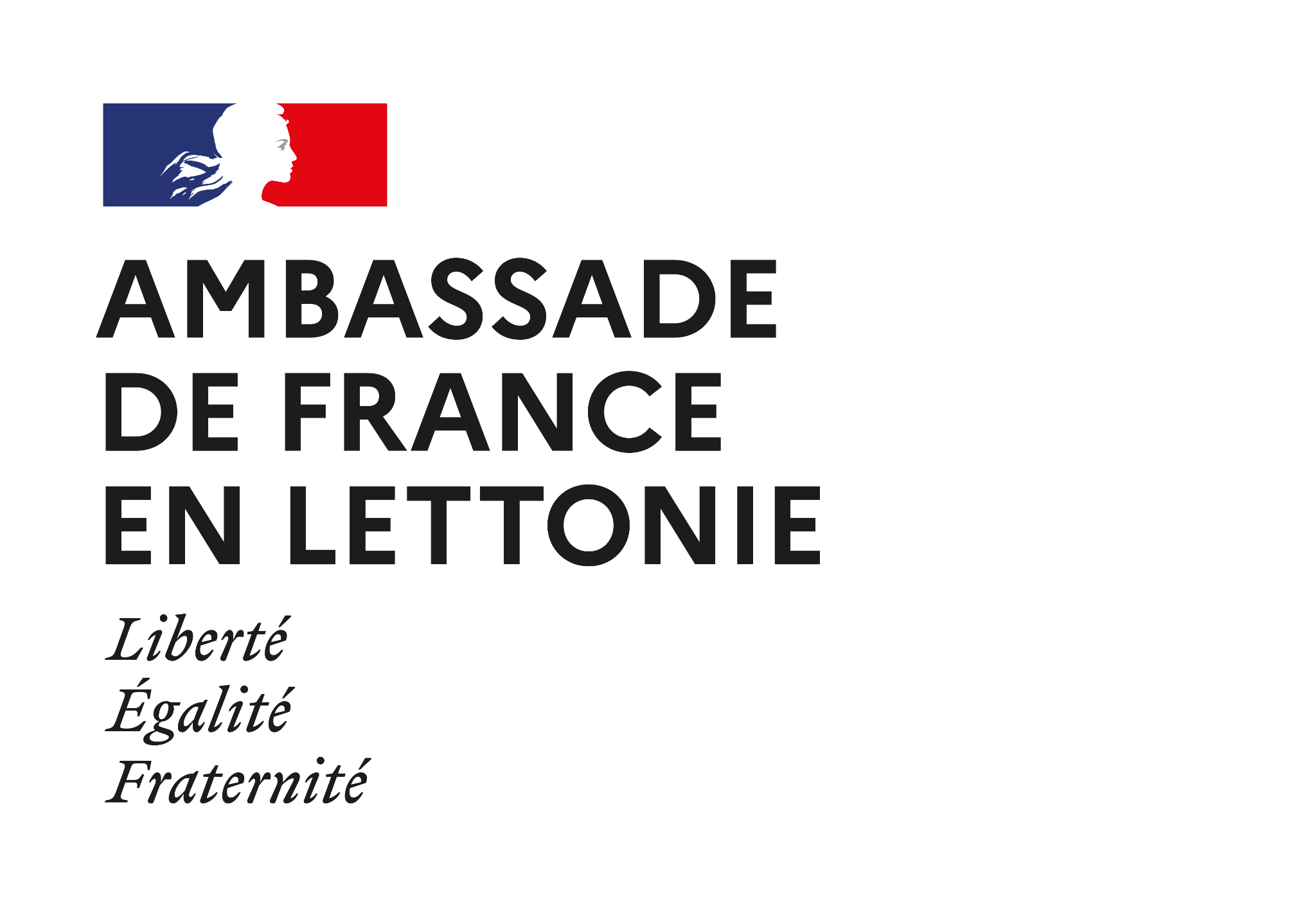 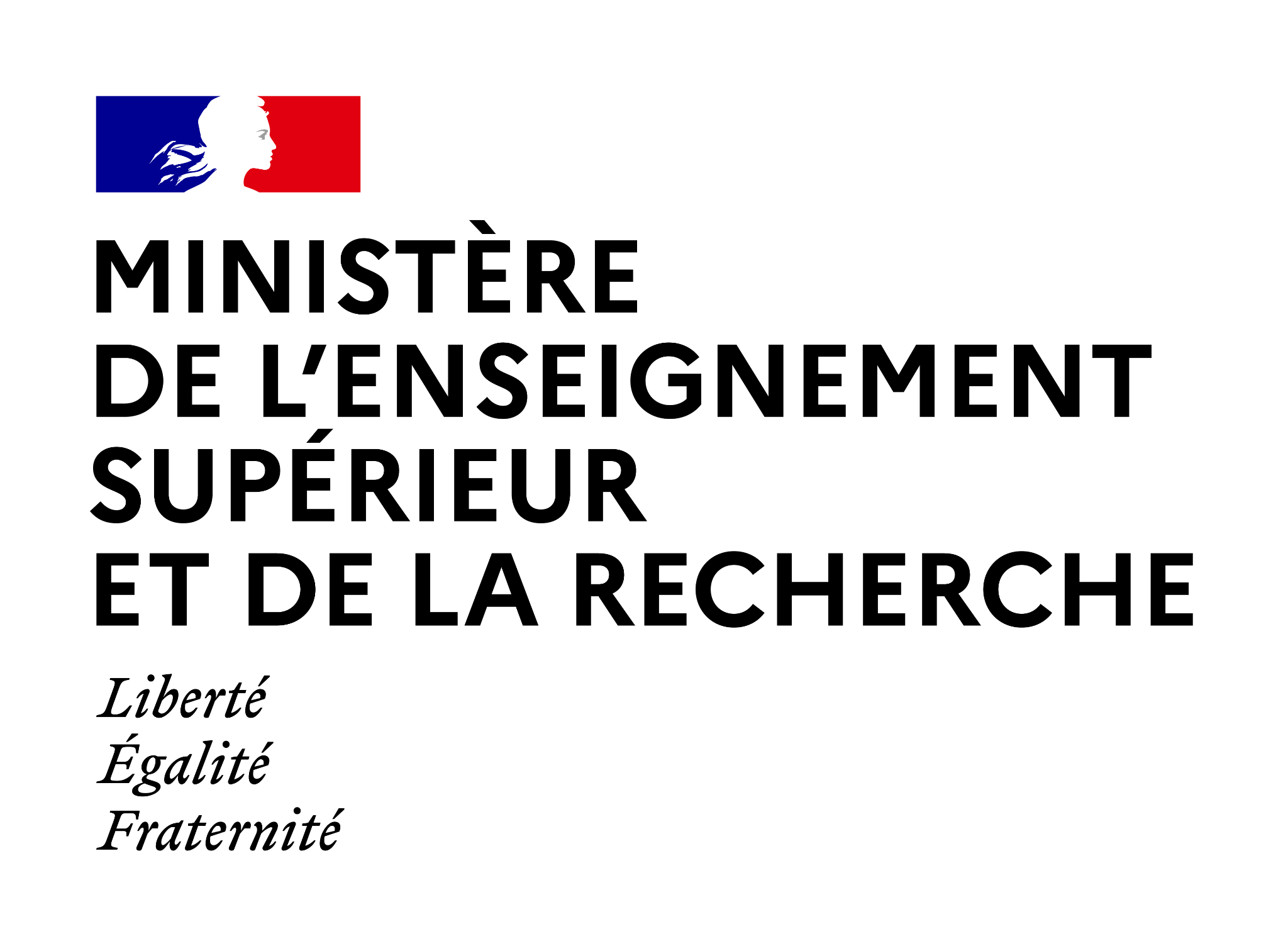 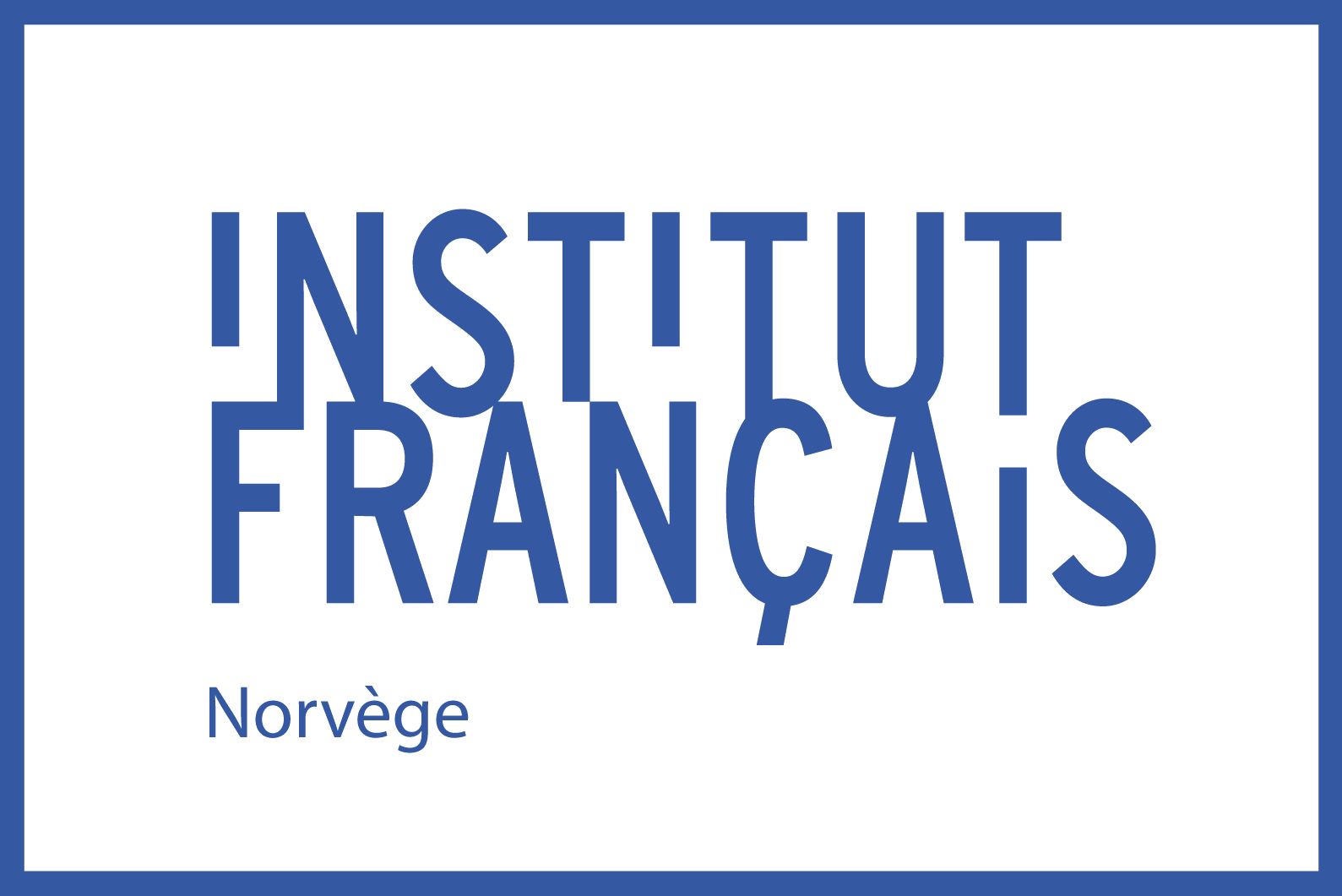 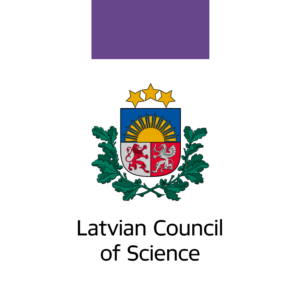 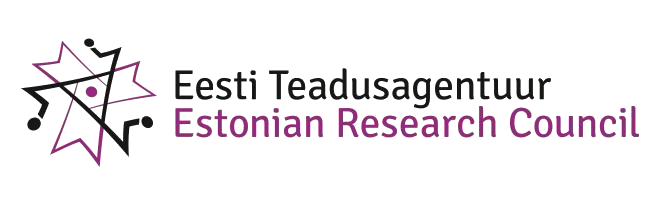 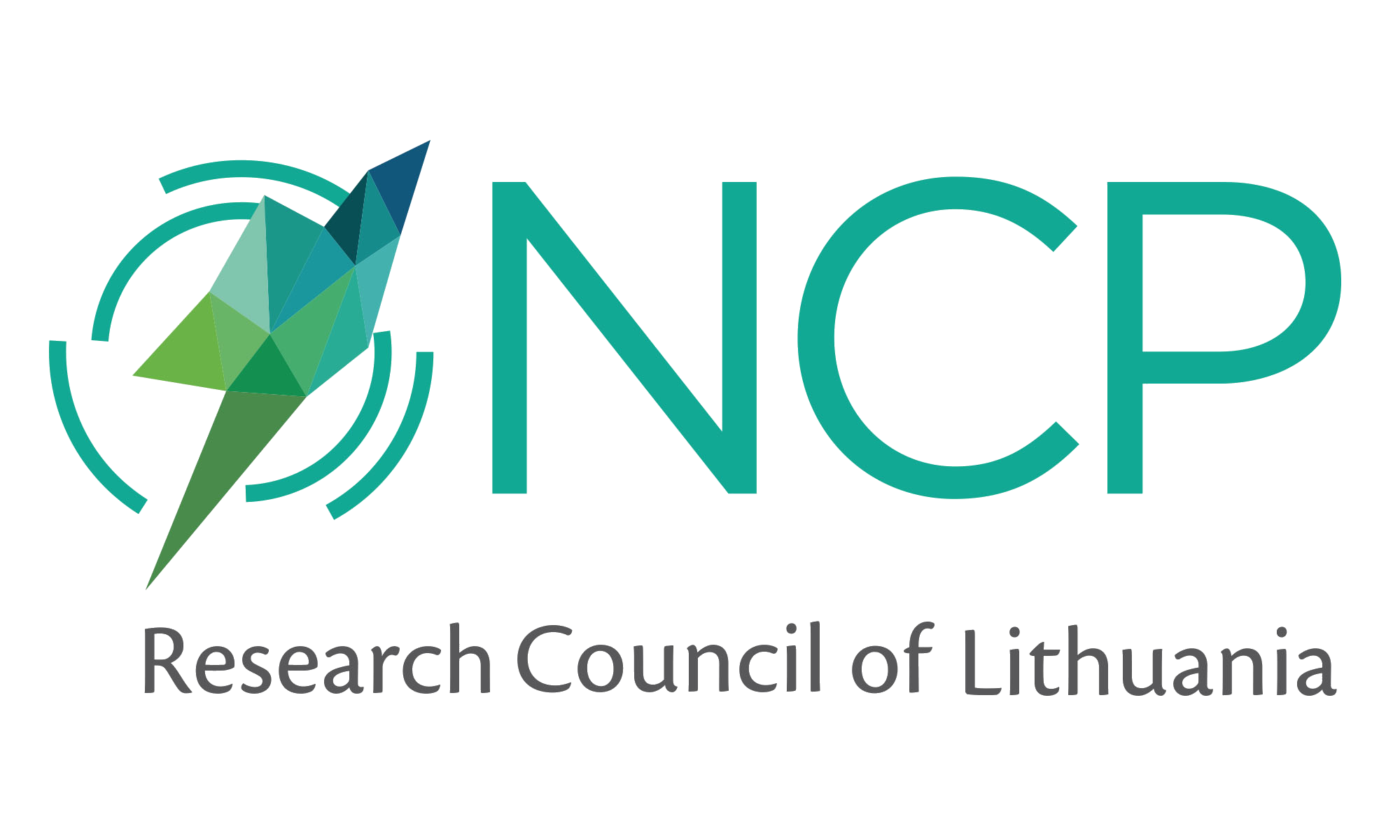 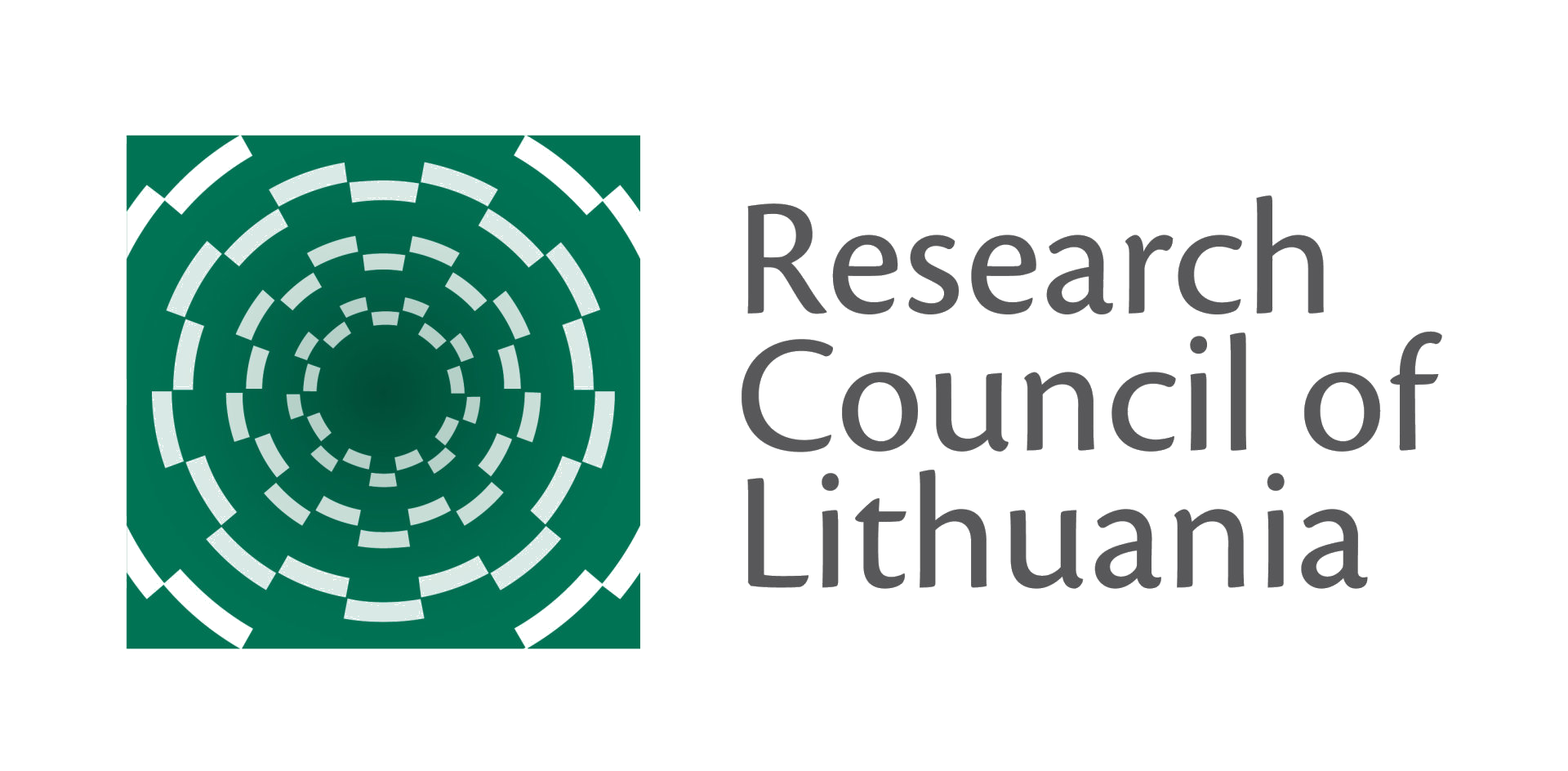 Horizon Europe - Widening
Funding opportunities for R&I

Brokerage event to encourage collaborations between Estonia, Latvia, Lithuania,

Denmark, Norway and France
Supports of French embassies/institutes to bilateral scientific collaborations
France has a wide network of scientific collaboration officers in more than 60 countries, within the embassies and/or the French institutes.

One of their main goal is to work for the development of a scientific diplomaty to create collaborations, harmonise practices and disseminate knowledge wherever it can be useful.

Promoting and funding the international mobility of researchers is one of the 5 priorities of French scientific diplomaty
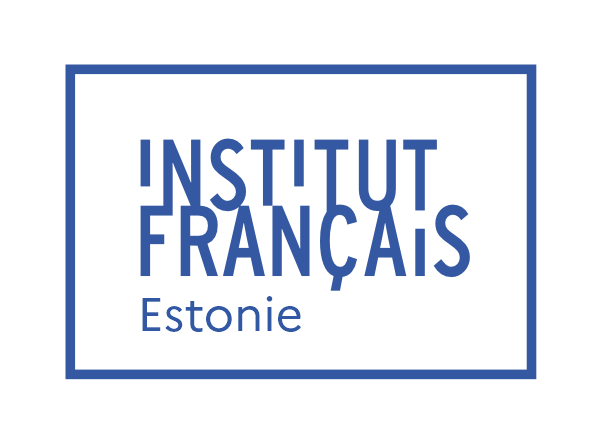 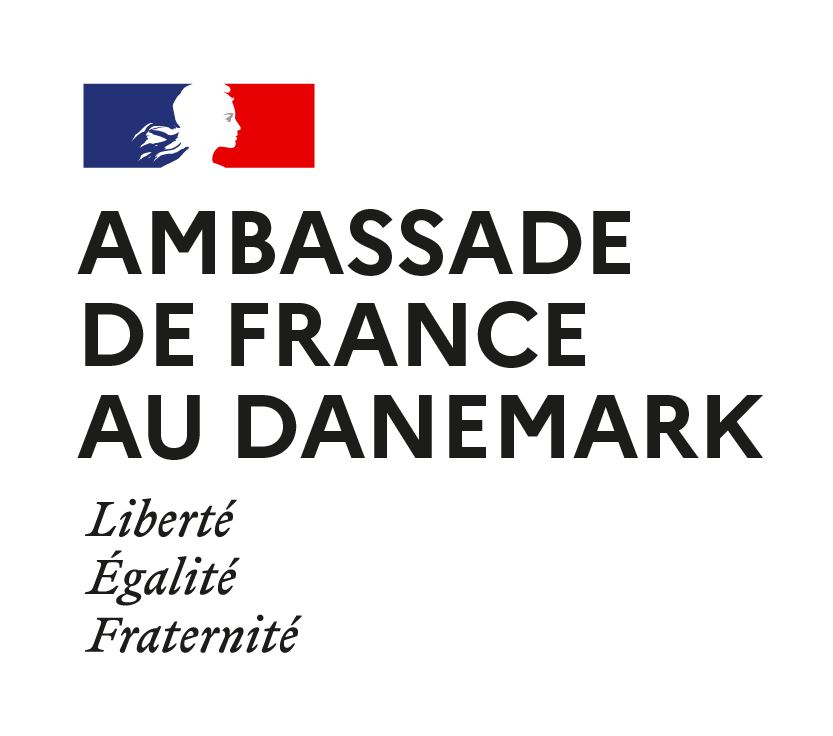 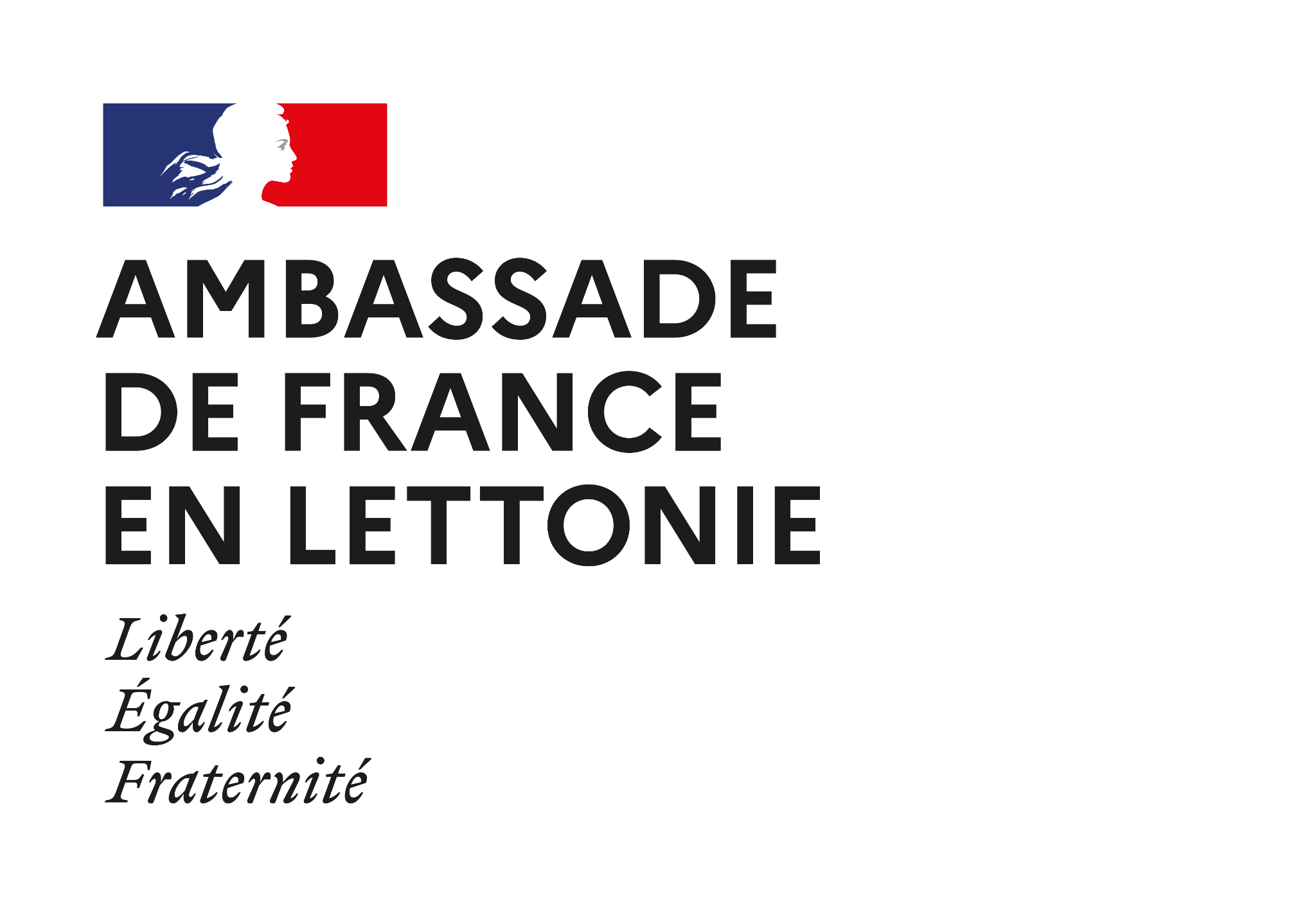 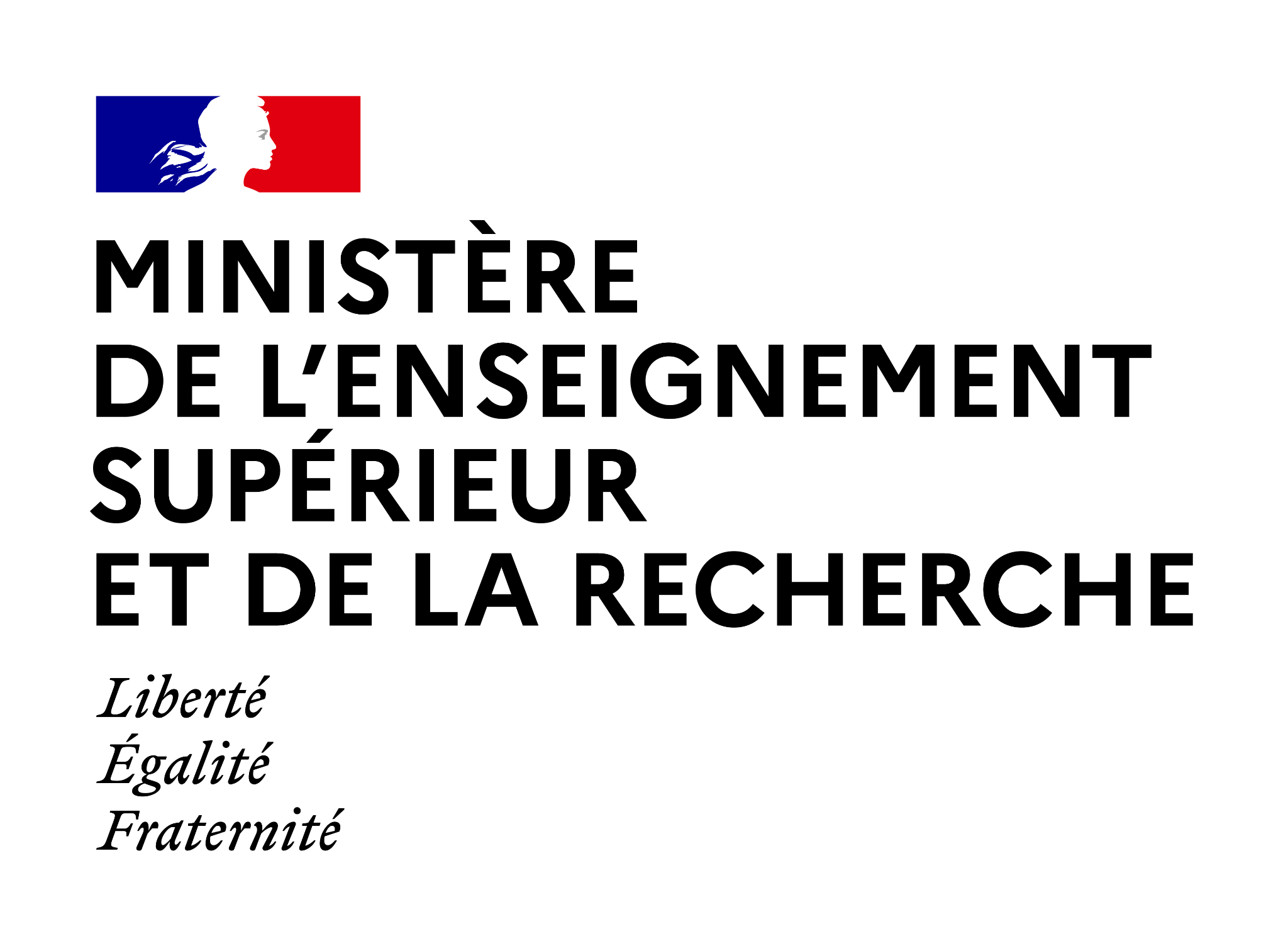 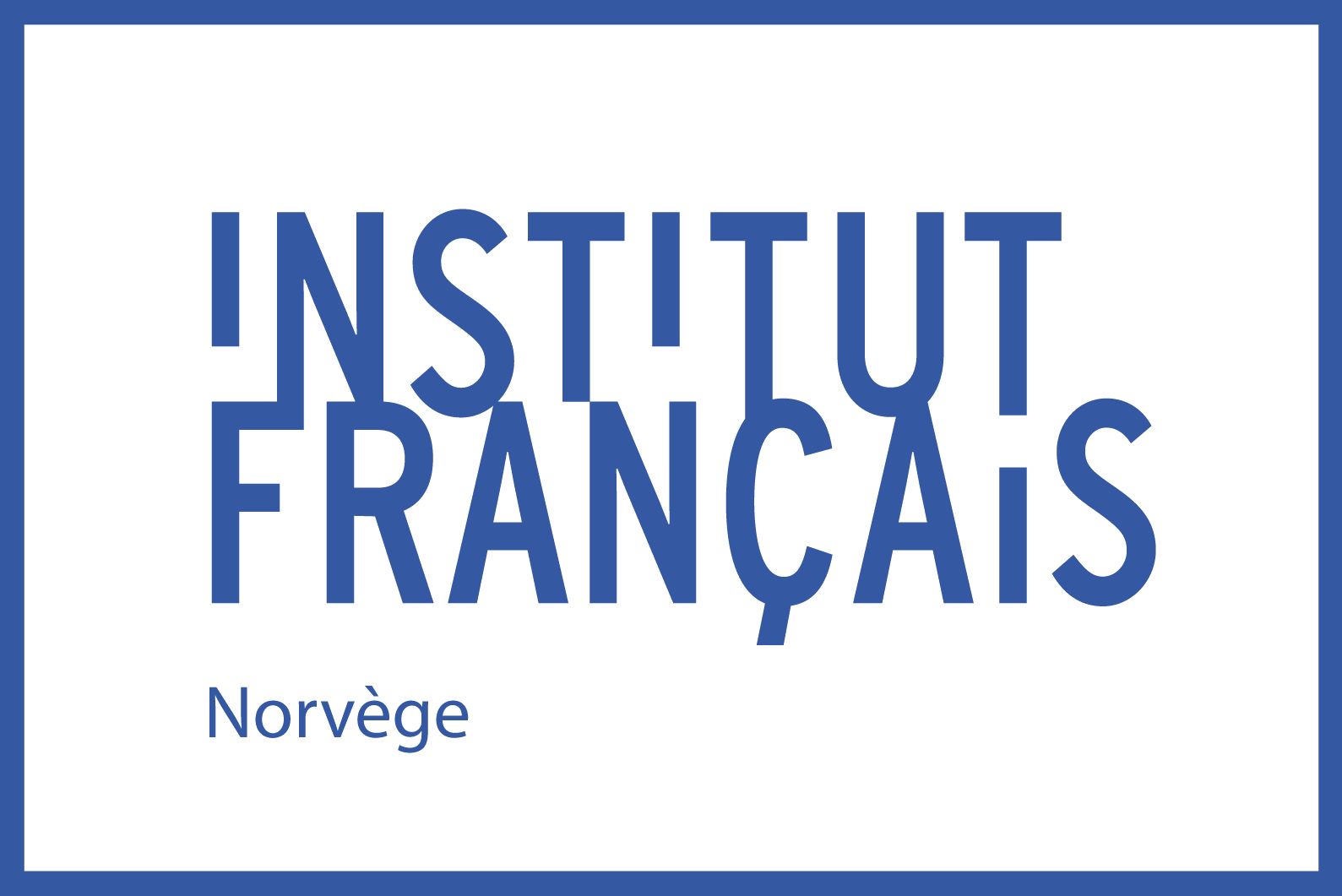 Programmes Hubert Curiens (PHC)
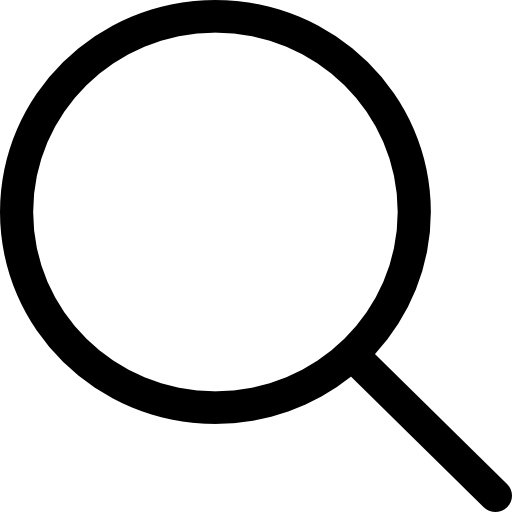 Mobility program promoting new cooperations and the commitment of young researchers and doctoral students.

Project submitted by a bilateral team (French-X). 

Funding for two years for two-ways mobilities.

Funded half by the collaborating country, half by French government.
 
Call for projects every year or every two years depending on the country.
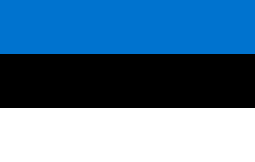 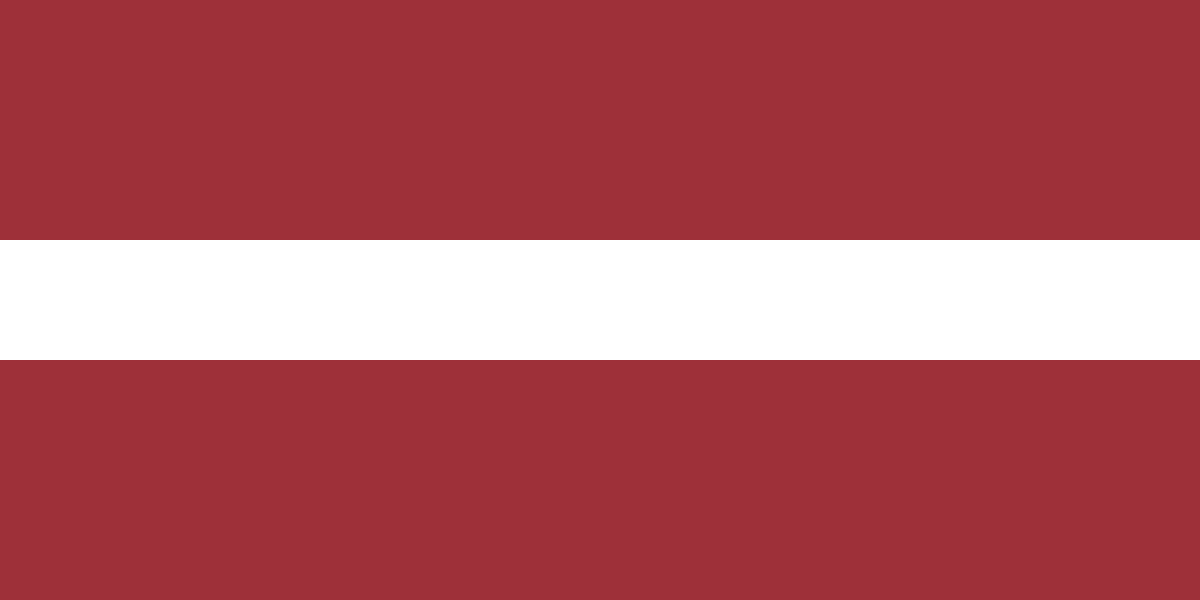 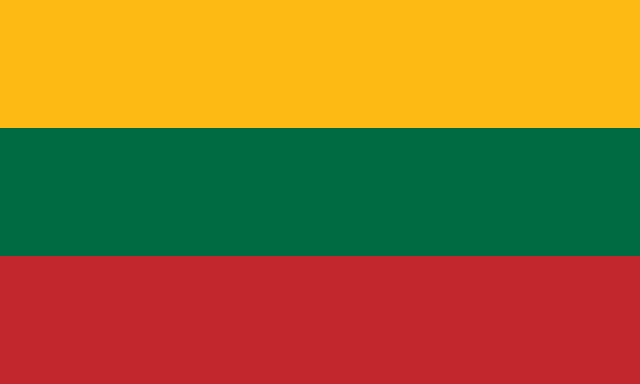 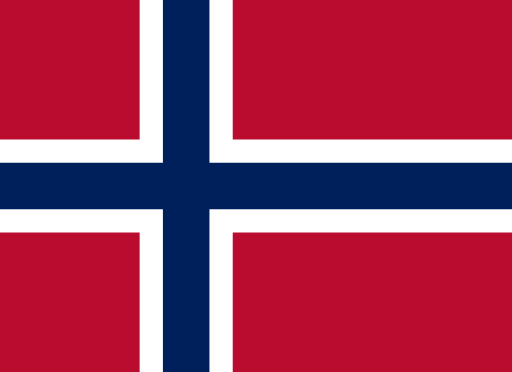 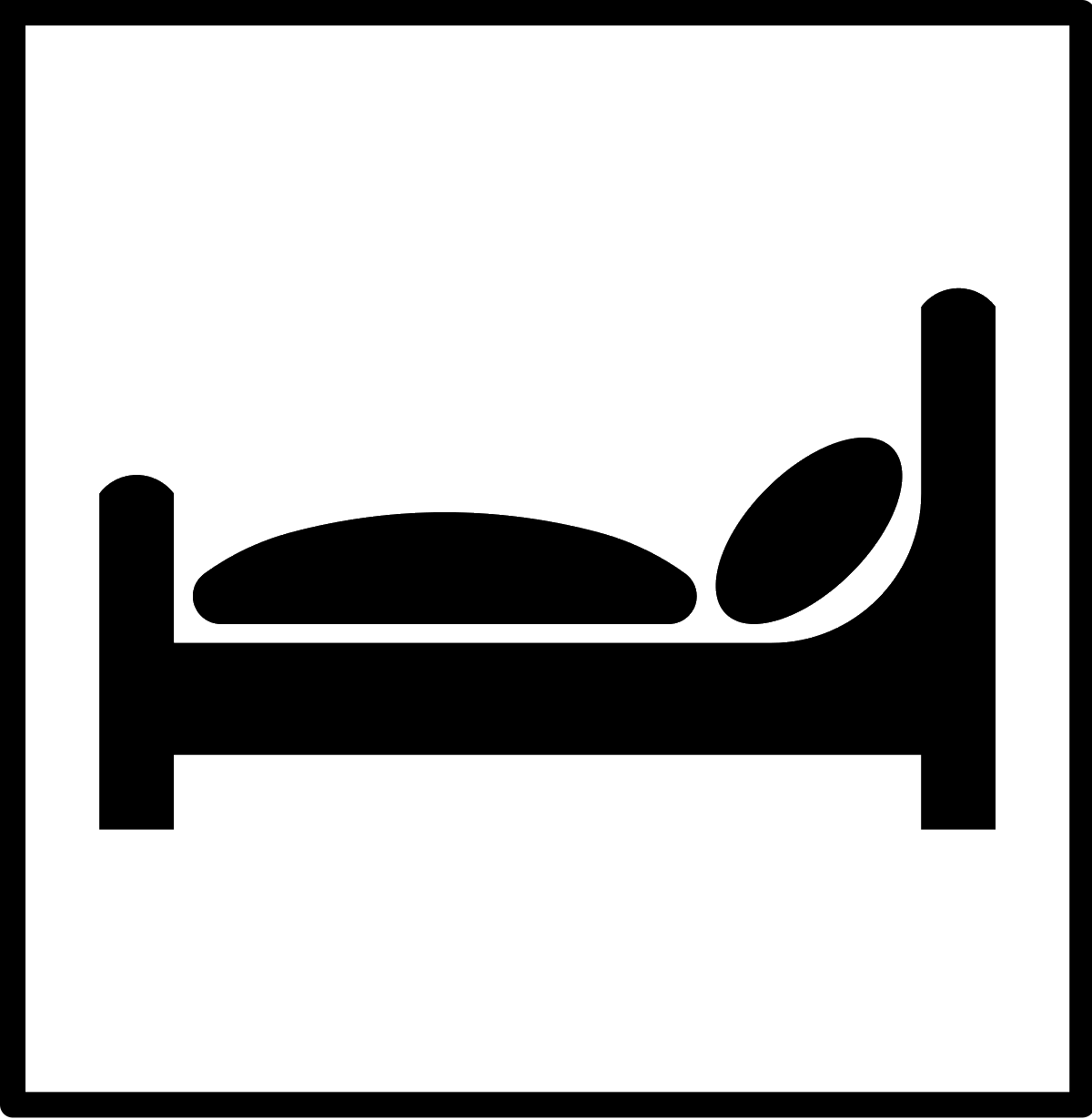 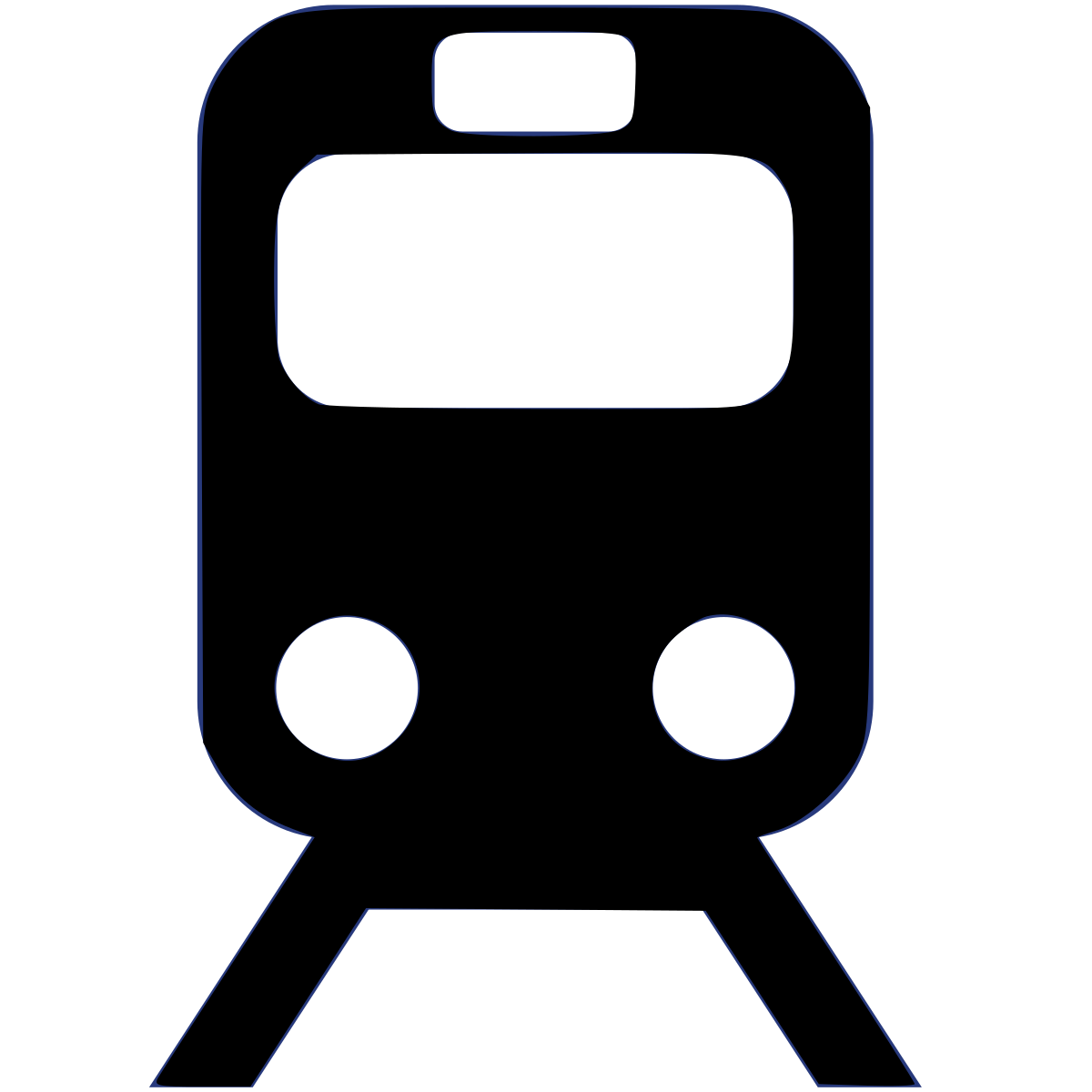 High Level Scientific Stays
Individual mobility from collaborating country to France.

Mobility of 2 to 4 weeks. 

Covers daily allowances (2000€ to 2200€ for 4 weeks, plane ticket optional).

At least one call a year (depending on the country).
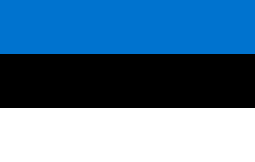 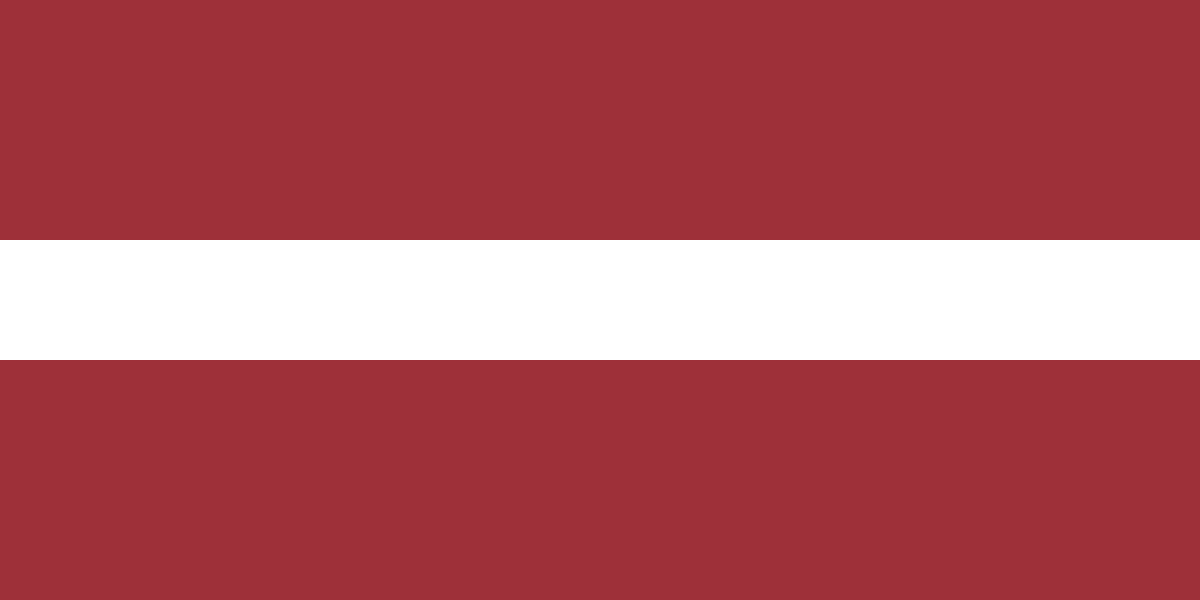 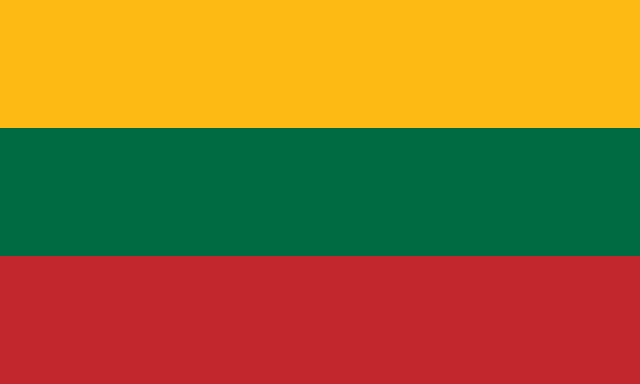 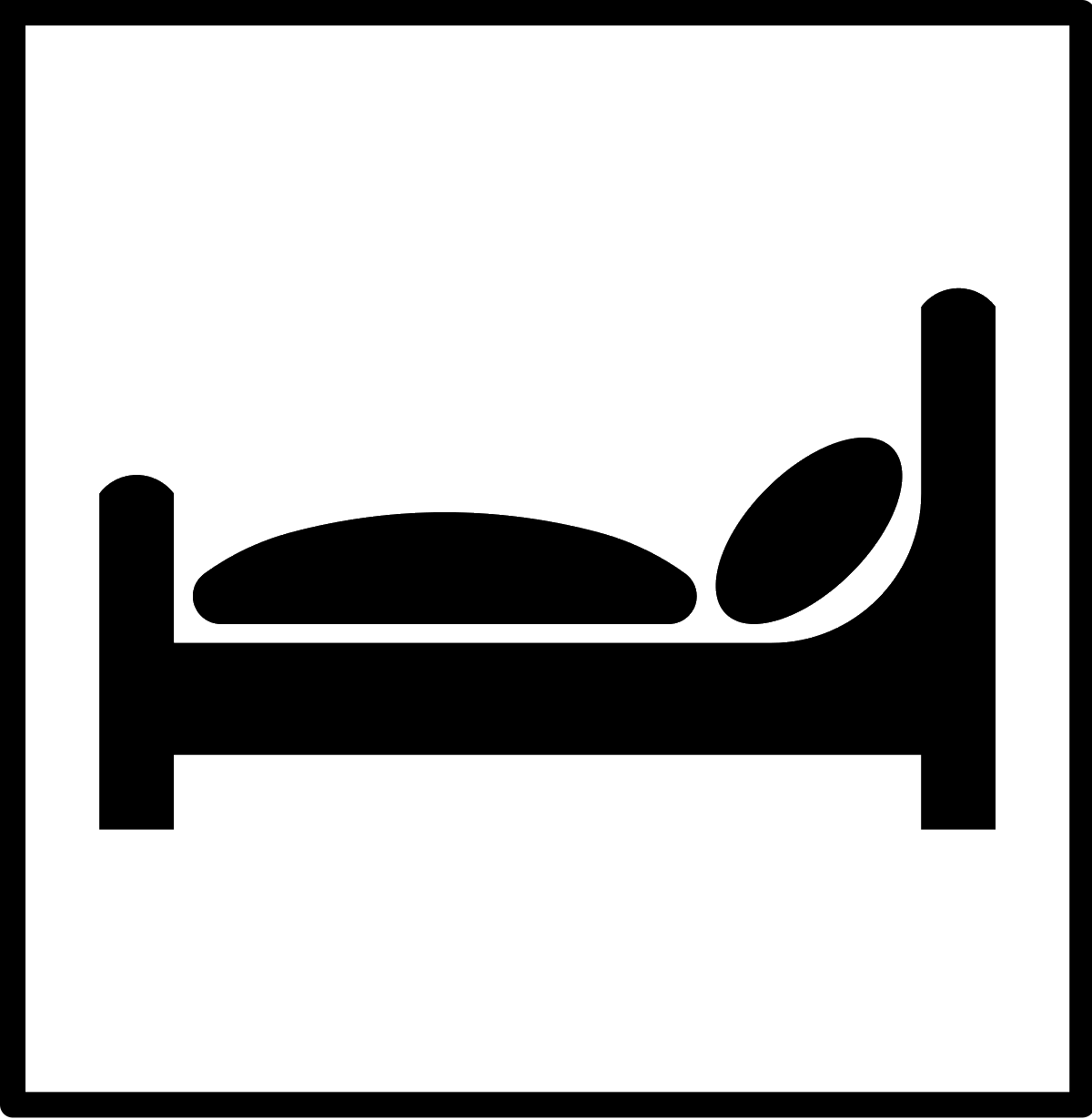 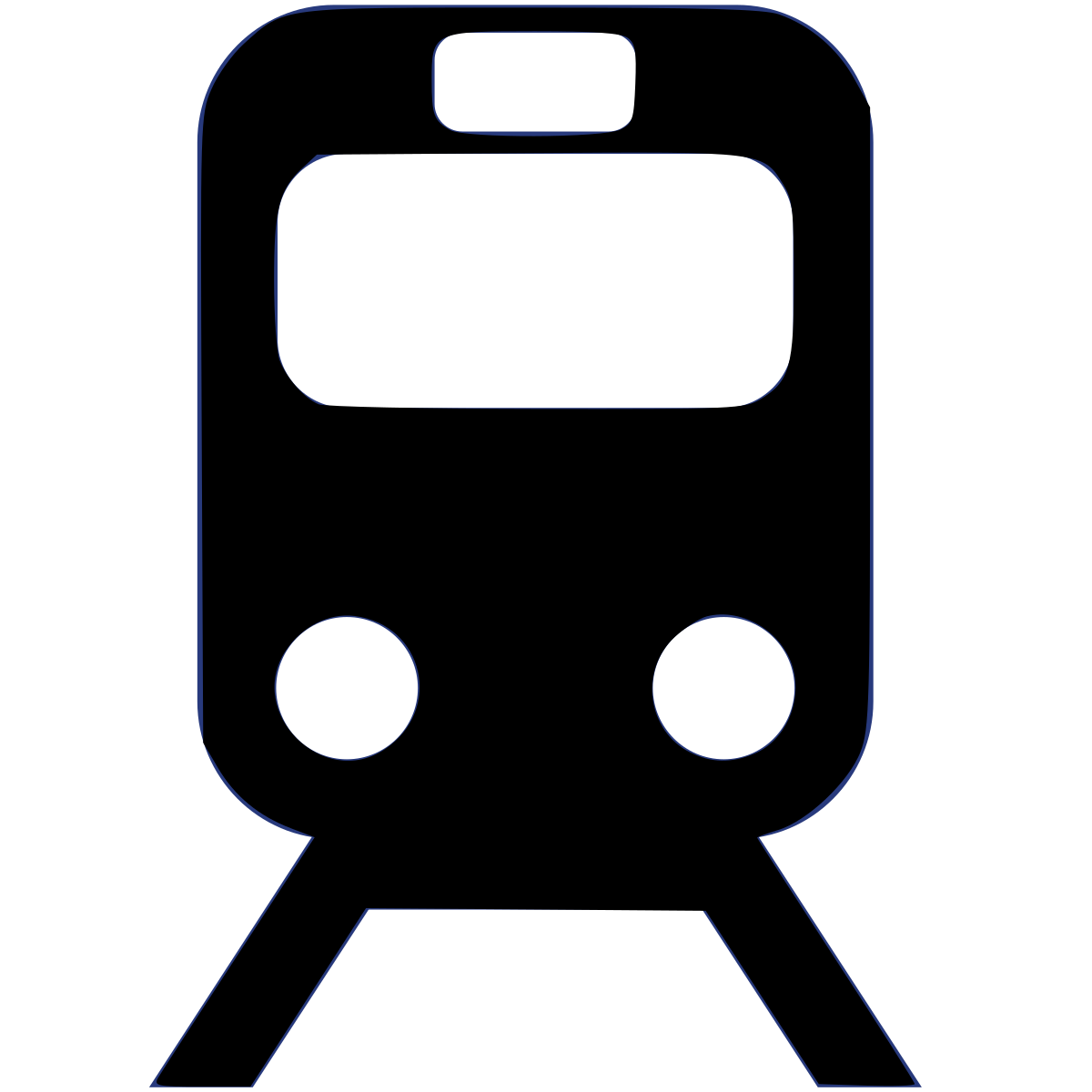 “Invitation”
Individual mobility from France to collaborating country.

Goal is to support the building of new collaborations.

Covers plane ticket and housing in the collaborating country.

Short mobility (around 3-4 days).
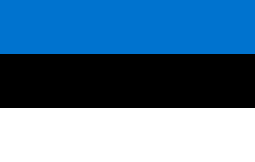 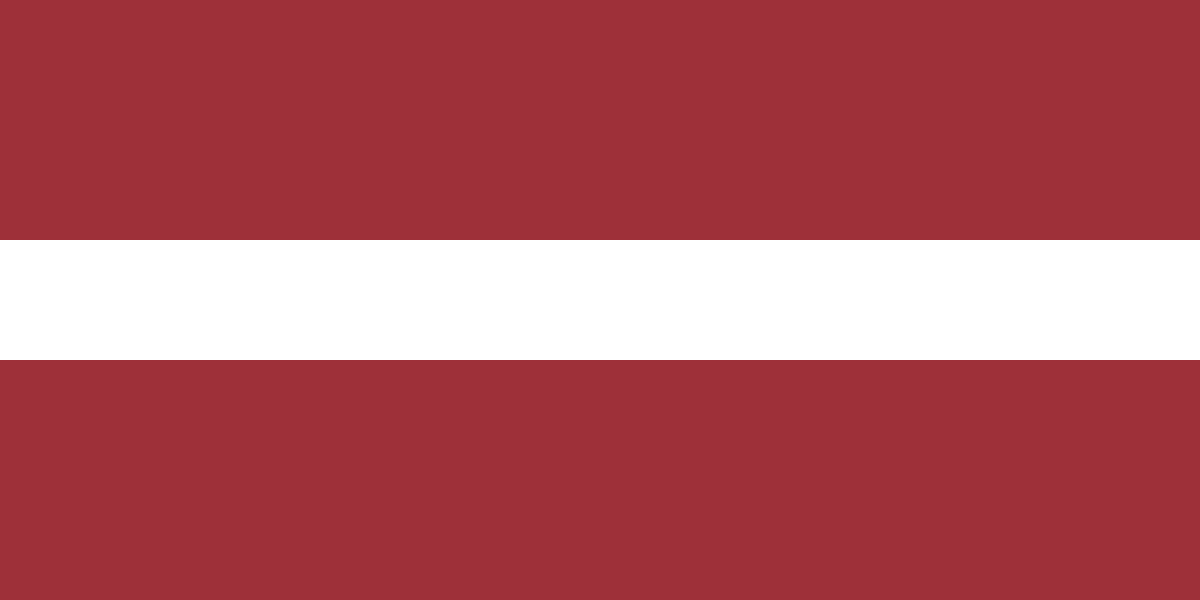 Norway: Åsgard and Aurora+ programs
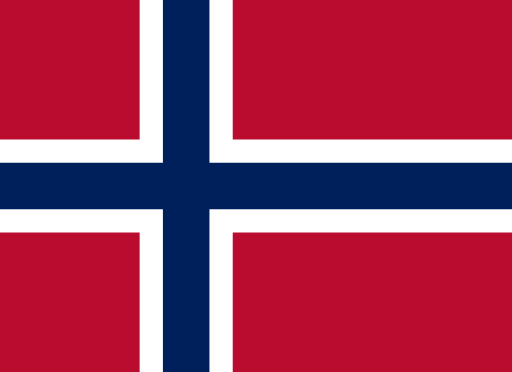 Åsgard
Aims at building new collaborations
Individual mobility (either Fr → Nr or Nr → Fr)
Covers a 5-days stay (up to 2000€)
3 categories: research, staff and innovation

Åsgard research +
Designed for former participants to Åsgard research or Aurora (PHC)
Individual or team mobility (up to 4000€)

Aurora +
Joint project for a Norwegian-French team towards a common project
2 -years funding 
Can include collaborators from other countries
Denmark: Blåtand and IFD Sciences programs
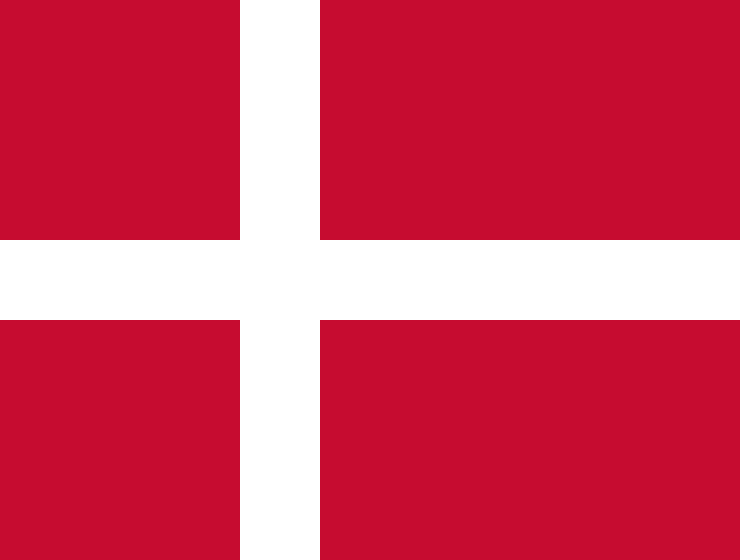 Blåtand
Aims at building new collaborations
Fr → Dk mobility funding for a few days (1500€ max)


IFD Sciences
Goal is to support and strengthen an already established collaboration.
Project submitted by a bilateral team
Fr → Dk mobility funding (max 3000€) by the IFD
Another 3000€ funded by the collaborating institution for a mobility Dk → Fr
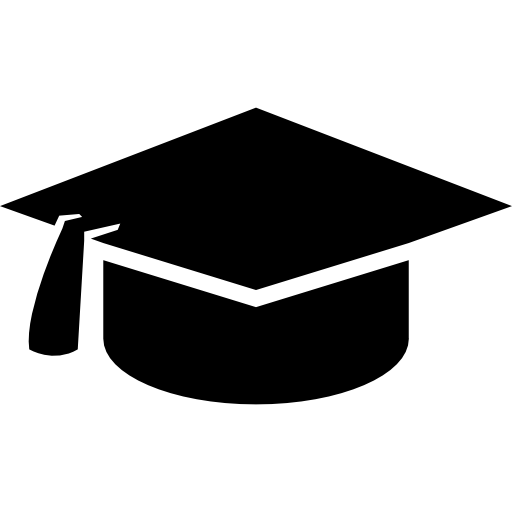 « Co-tutelle » (joint) PhD
To support creation of new co-supervised PhD position between France and collaborating country.

Covers the salary of the PhD student during his stay in France (can also cover plane tickets), offers other advantages (health insurance, …).

PhD student receives 1940€ per month during his stay in France.

One condition: the PhD student cannot be French (no bi-nationality including France either).
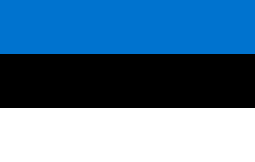 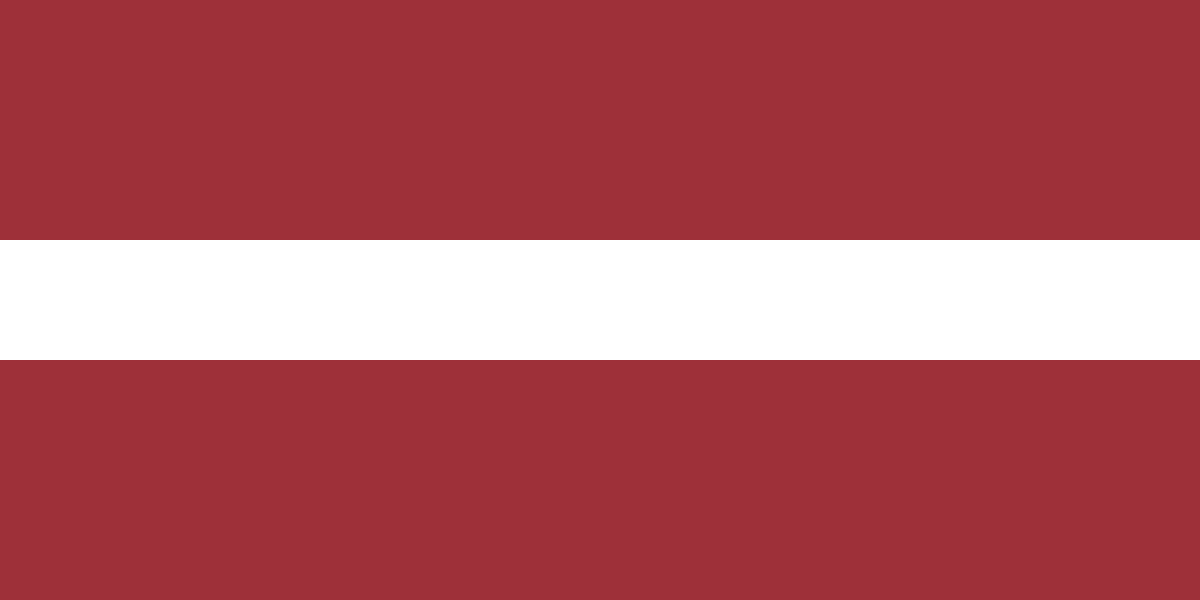 In a nutshell
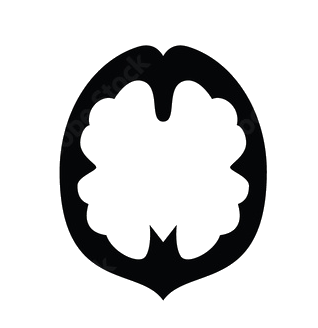 Parrot
Osmose
Gilibert
Aurora
For more information, visit the French Institutes’ websites or write to you local French scientific collaboration officer.
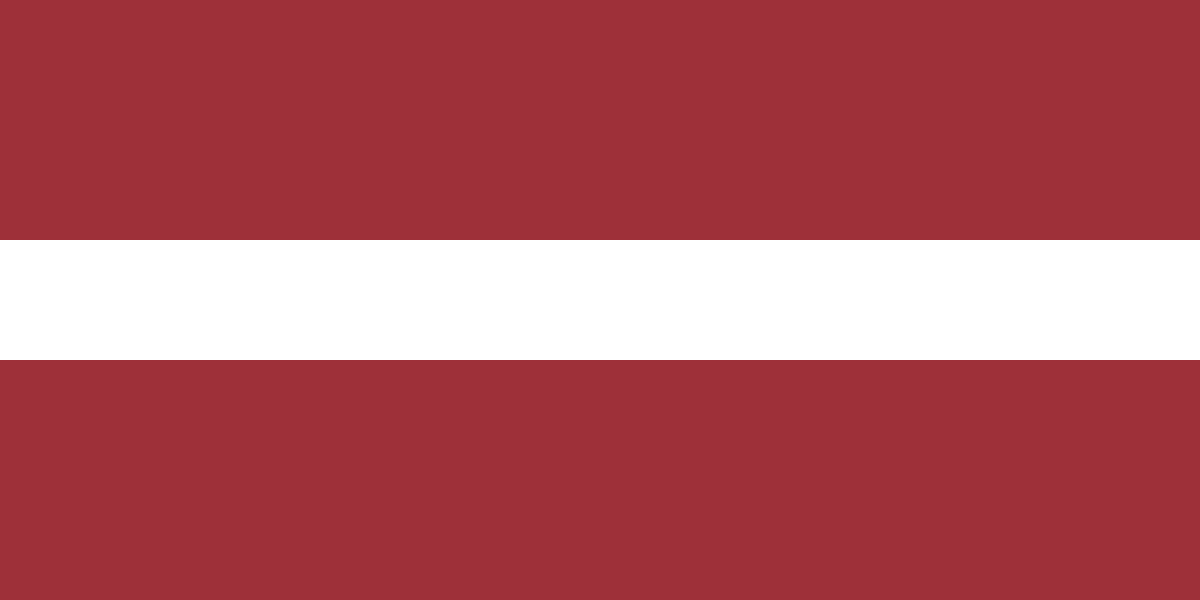 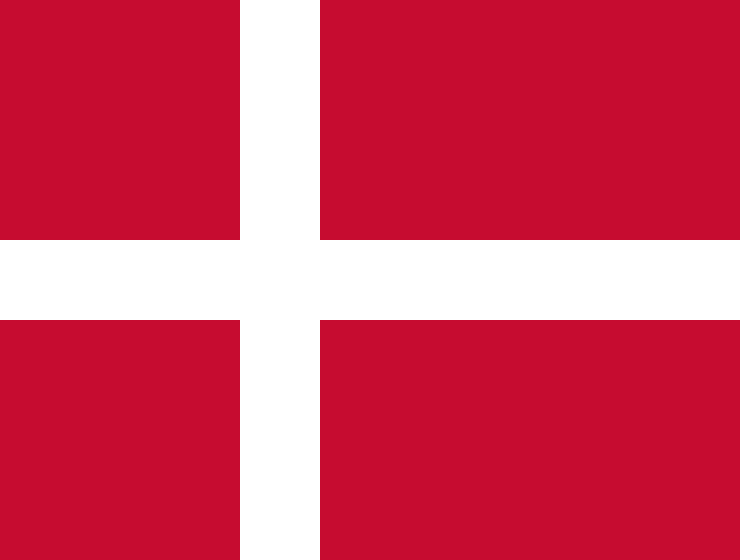 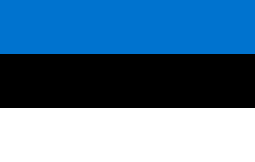 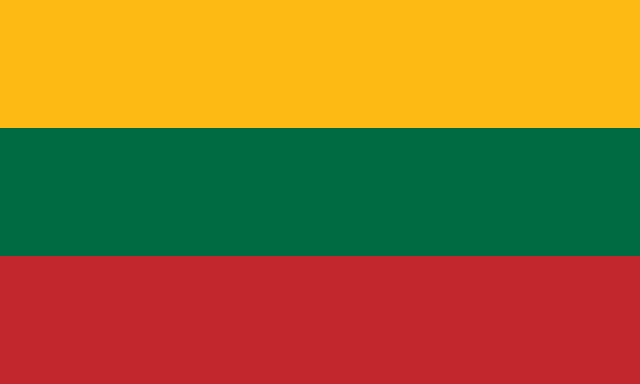 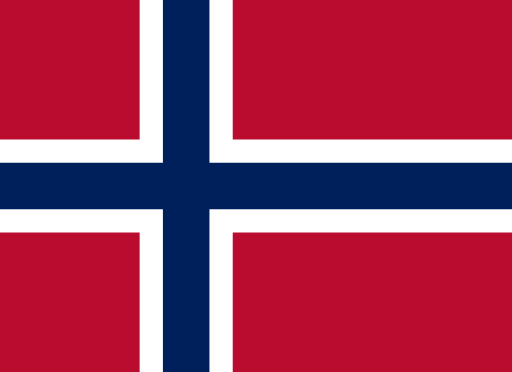 www.ife.ee

melie.cornet@ife.ee
www.institutfrancais.dk

jd@institutfrancais.dk
www.france.no

hgoeury@france.no
www.institutfrancais-lituanie.com
www.institut-francais.lv

Solal.Canqueteau@institut-francais.lv